Влияние нестационарных свойств жидкости гидроразрыва на геометрию трещины
Научный руководитель Журавлёва Е. Ю. 
Выполнил студент Сорокина В. В.
Санкт-Петербургский политехнический университет Петра Великого
Высшая школа теоретической механики
30.06.2020
Гидравлический разрыв пласта
С увеличением объёмов добычи нефти растёт и доля трудноизвлекаемых запасов нефти (ТрИЗ)
Одним из методов разработки месторождений ТрИЗ выступает гидравлический разрыв пласта (ГРП)
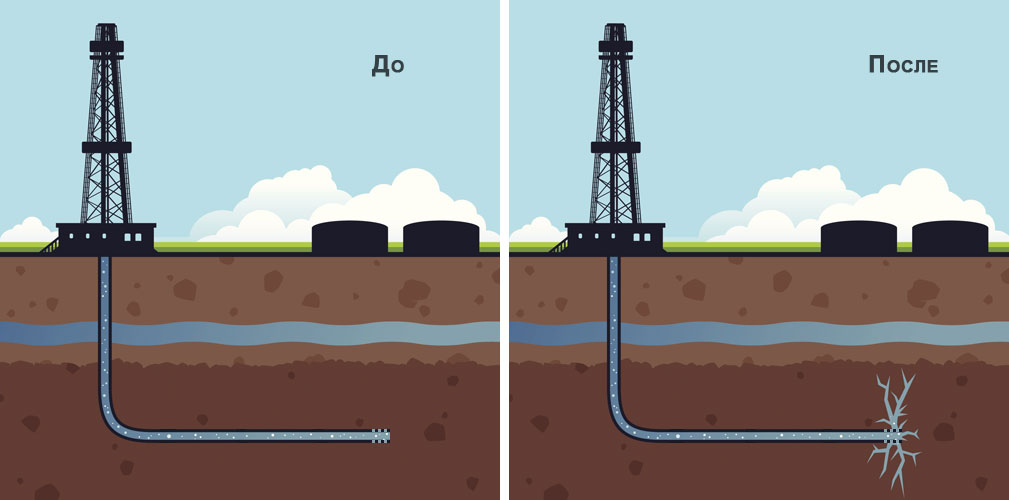 2
Моделирование ГРП
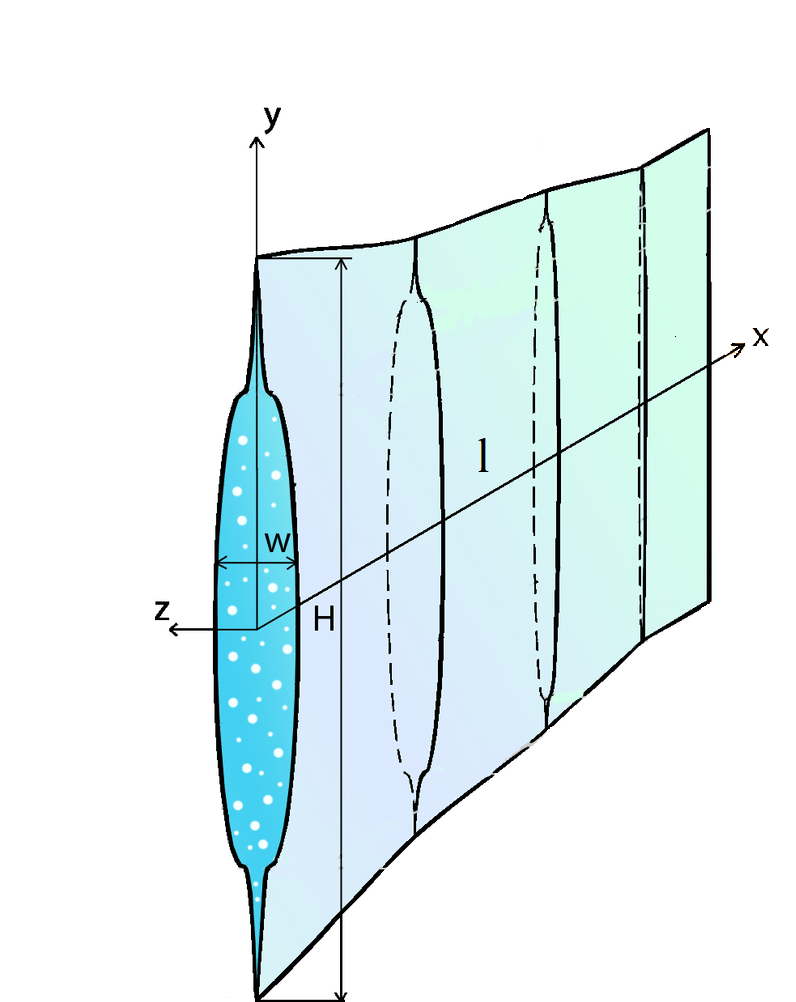 Распространёнными трёхмерными моделями являются Pseudo3D, Planar3D и Full3D
Для дальнейшего исследования была выбрана модель Planar3D, разработанная в научно-образовательном центре "Газпромнефть-Политех"
3
Жидкость гидроразрыва
Не менее важным этапом при подготовке к проведению ГРП на практике является создание жидкости гидроразрыва с необходимыми свойствами
Ключевые свойства: 
Вязкость
Пропантоудерживающая способность
Пропантонесущаяспособность
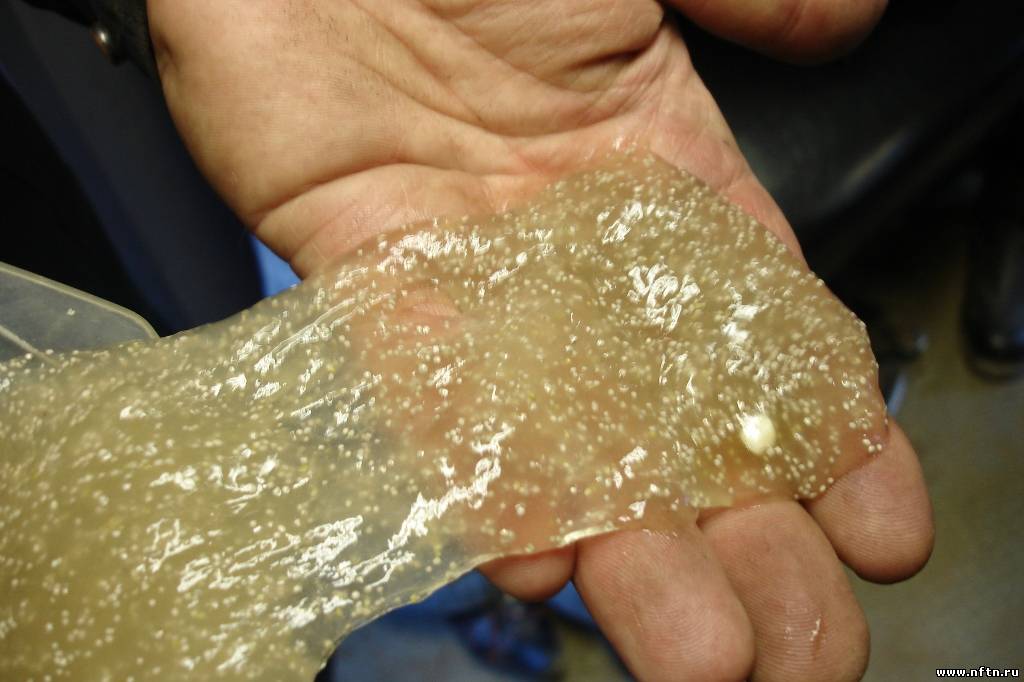 Но свойства жидкости могут меняться в процессе ГРП!
4
Цели и задачи
Цель:
исследовать влияние нестационарных свойств жидкости ГРП на геометрию образующейся трещины
Задачи:
определить влияние эффекта деградации жидкости гидроразрыва на геометрию моделируемой трещины ГРП
проверить гипотезу о возможности оценки геометрии трещины с помощью расчётов без явного учёта деградации жидкости
5
Модуль Planar3D
Основные допущения:
Пласт моделируется как набор горизонтальных слоёв, каждый из которых характеризуется упругими модулями и минимальными сжимающими напряжениями
Распространение трещины происходит в плоскости, перпендикулярной направлению минимальных сжимающих напряжений
Жидкость гидроразрыва считается несжимаемой и подчиняется степенному реологическому закону
6
Модуль Planar3D
7
Модуль Planar3D при учёте «старения» жидкости
8
Распределение времени пребывания жидкости в трещине
9
Параметры расчётов
10
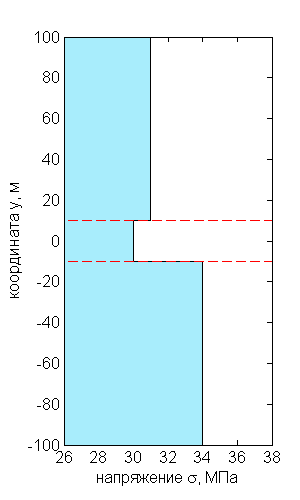 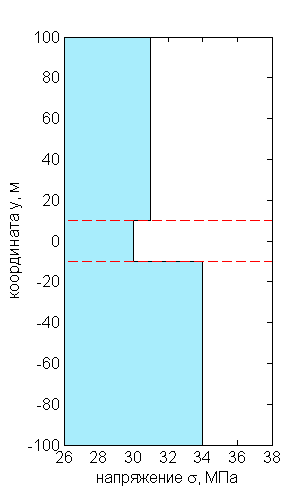 Трёхслойная несимметричная среда при расходе 1 м3/мин
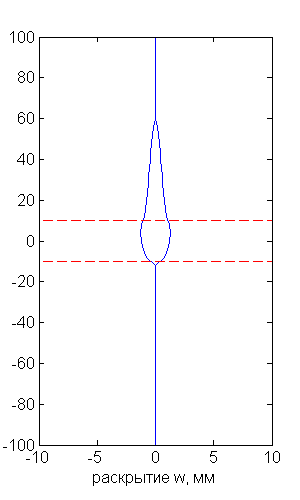 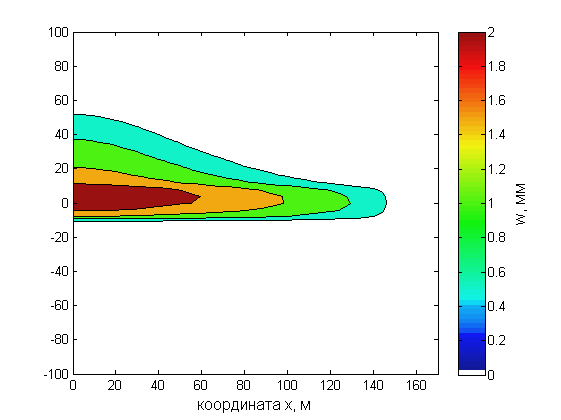 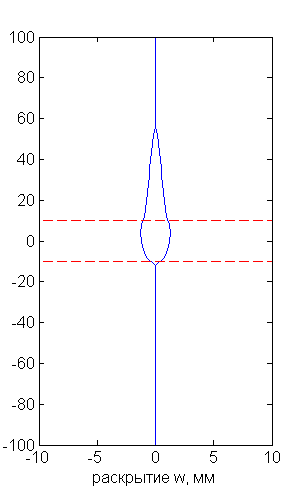 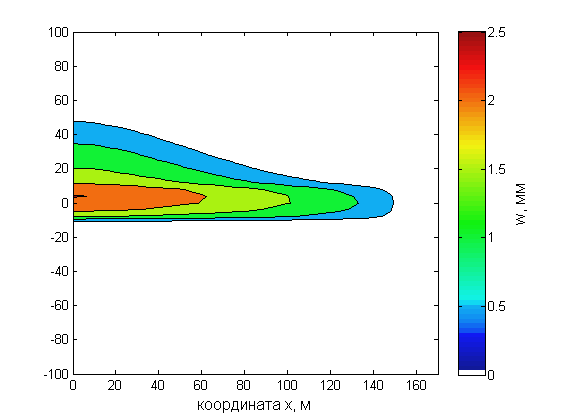 Эксперимент при учёте деградации жидкости
Эксперимент без учёта деградации жидкости
11
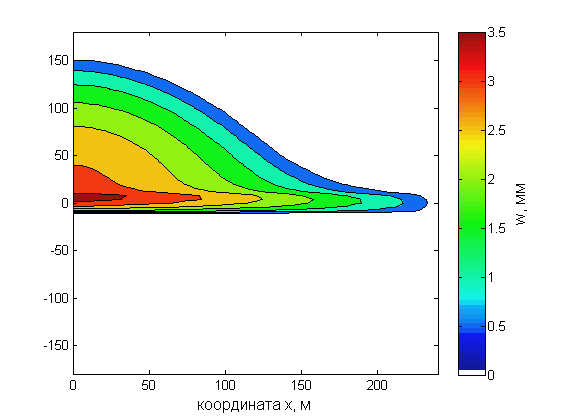 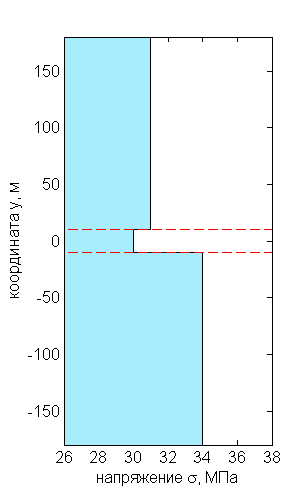 Трёхслойная несимметричная среда при расходе 5 м3/мин
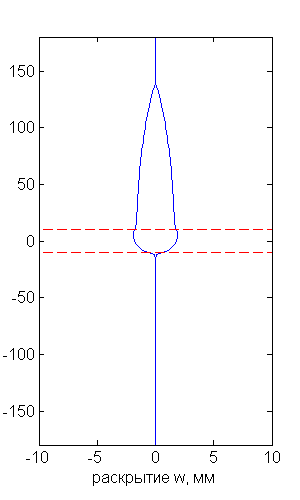 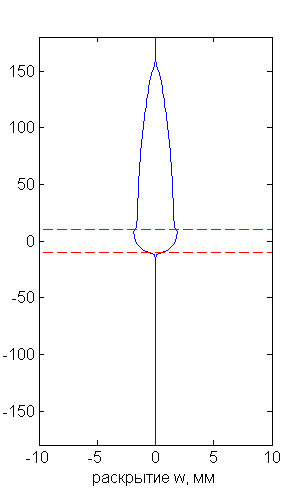 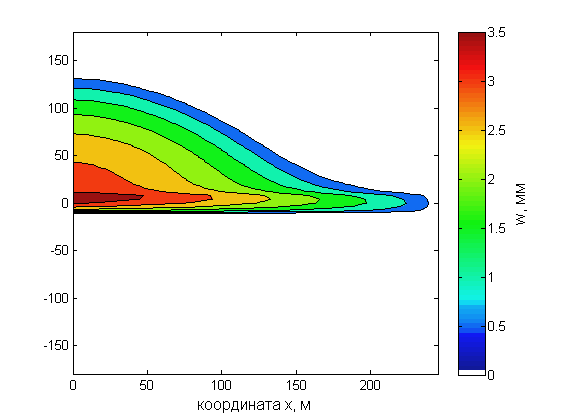 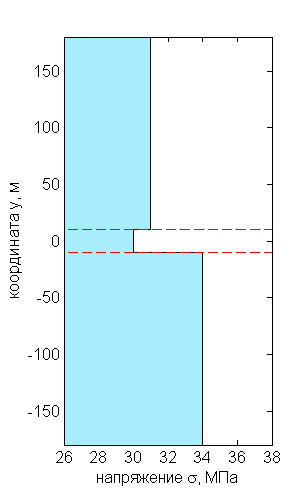 Эксперимент без учёта деградации жидкости
Эксперимент с учётом деградации жидкости
12
Таблицы сравнений для трёхслойной несимметричной среды
1 – эксперимент со свойствами молодой жидкости без учёта деградации
1* – эксперимент при учёте деградации жидкости
2 – эксперимент со свойствами разрушившейся жидкости без учёта деградации
13
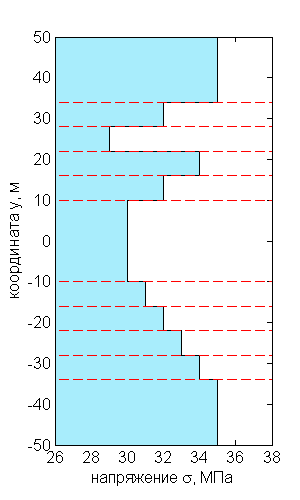 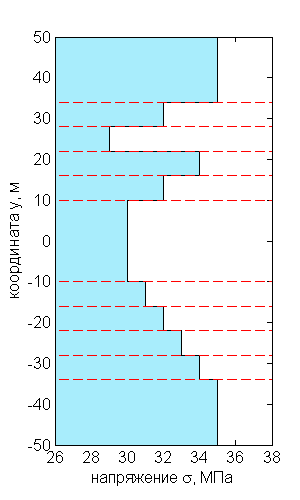 Одиннадцатислойная несимметричная среда при расходе 1 м3/мин
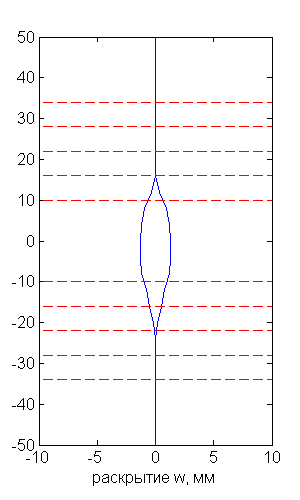 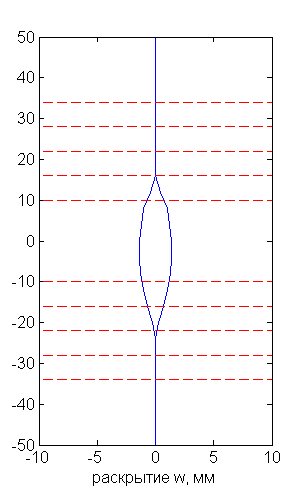 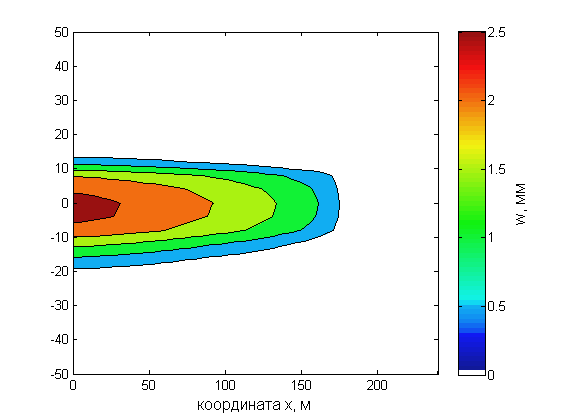 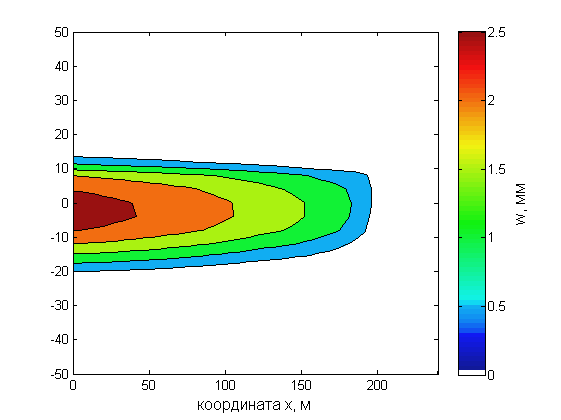 Эксперимент без учёта деградации жидкости
Эксперимент с учётом деградации жидкости
14
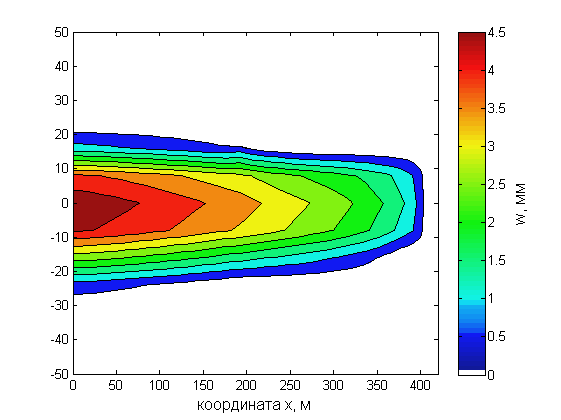 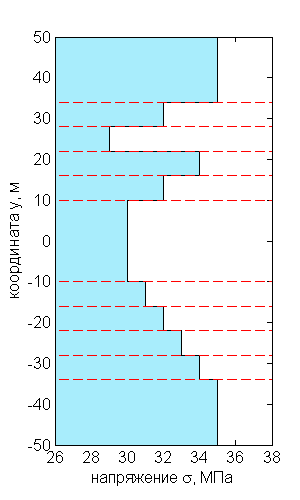 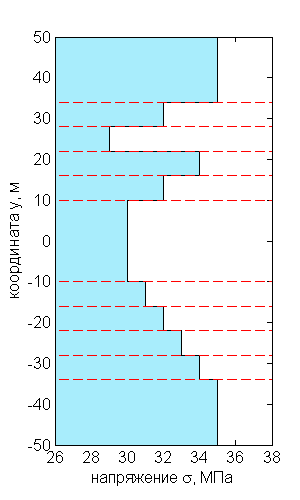 Одиннадцатислойная несимметричная среда при расходе 5 м3/мин
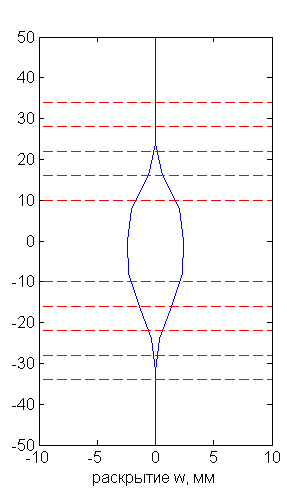 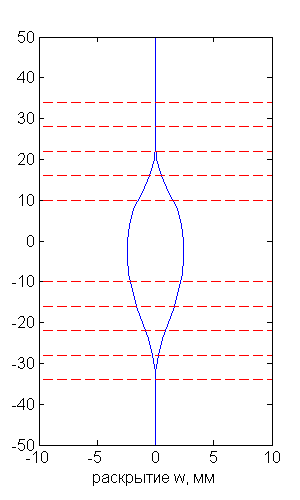 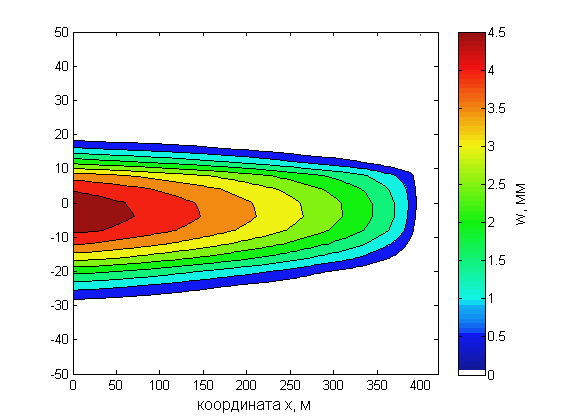 Эксперимент без учёта деградации жидкости
Эксперимент с учётом деградации жидкости
15
Таблицы сравнений для одиннадцатислойной несимметричной среды
1 – эксперимент со свойствами молодой жидкости без учёта деградации
1* – эксперимент при учёте деградации жидкости
2 – эксперимент со свойствами разрушившейся жидкости без учёта деградации
16
Заключение
Проведена серия компьютерных экспериментов при использовании расчётного модуля Planar3D
Рассмотрены большие и малые скорости закачки, несколько конфигураций пласта
Для трёхслойной несимметричной и однородной сред учёт деградации жидкости оказывает большее влияние на высоту трещины, для одиннадцатислойной – на длину 
Отклонение значений всех геометрический размеров трещины, рассчитанных при учёте деградации жидкости, не превосходят 11% от соответствующих размеров, полученных при учёте данного фактора
Спрогнозировать геометрию трещины, неявно учитывая деградацию жидкости через статистическую оценку, не удалось
17
Спасибо за внимание!